Probability and Odds Using Skittles
By Malaina Hynes
Goals
Clarify the difference between probability and odds
Make predictions based on our data
Calculate different probability fractions
Calculate different ratios in relation to odds
Have fun!
Review!
Example: When a single dice is thrown, what is the probability that it will land on the number 4?
What is probability? 
Probability is defined as “the likelihood that an event will occur”.
Answer:  1/6  

The answer is 1/6 because there is 1 out of the 6 sides of the dice that has a 4 on it.
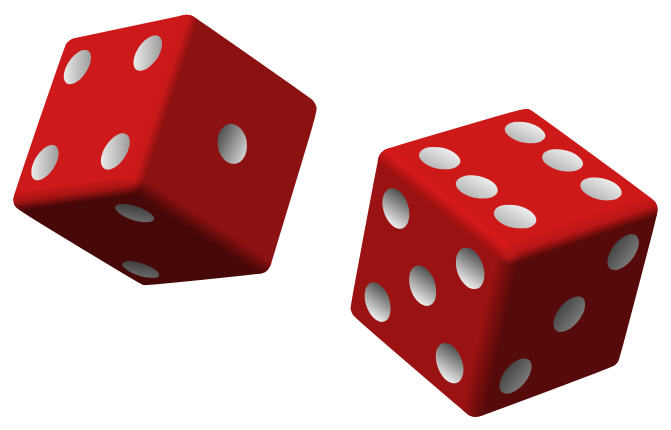 Review!
What is odds? 
Odds is defined as a ratio of the number of ways something can occur to the number of ways it cannot occur.
Example: When a single dice is thrown, what are the odds that it will land on the number 4?
Answer:  1 : 5  
The answer is 1 to 5 because there is 1 side that has a 4 and 5 sides that do not have a 4.
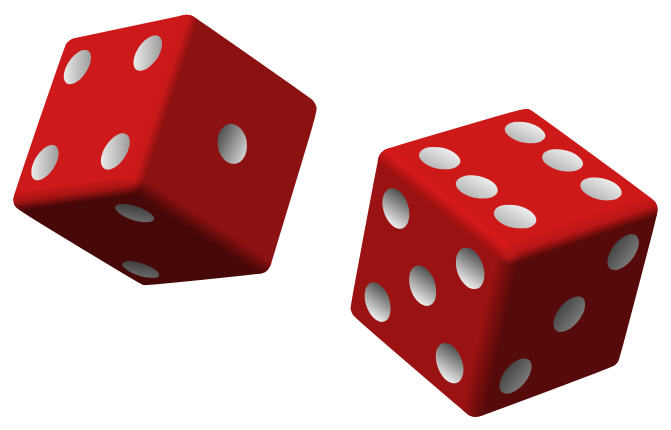 Remember!
Probability → 

Chances it will happen 

Total number of chances
Odds → 

Chances for  to Chances against 

For : Against
Let’s Start!
Step 1:
Open Skittles and Calculate Total
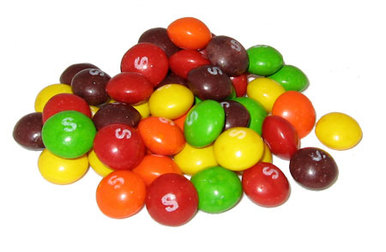 Step 2:
Sort Skittles by color
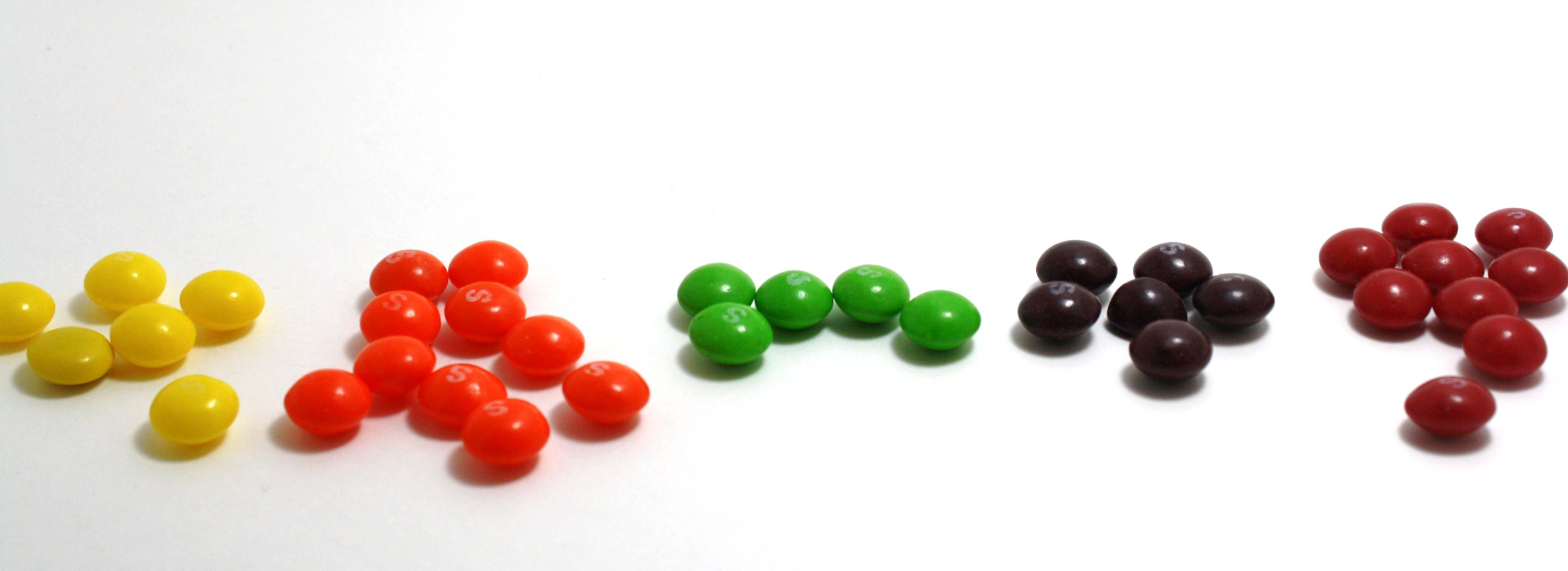 Step 3:
Calculate the separate totals for each  color
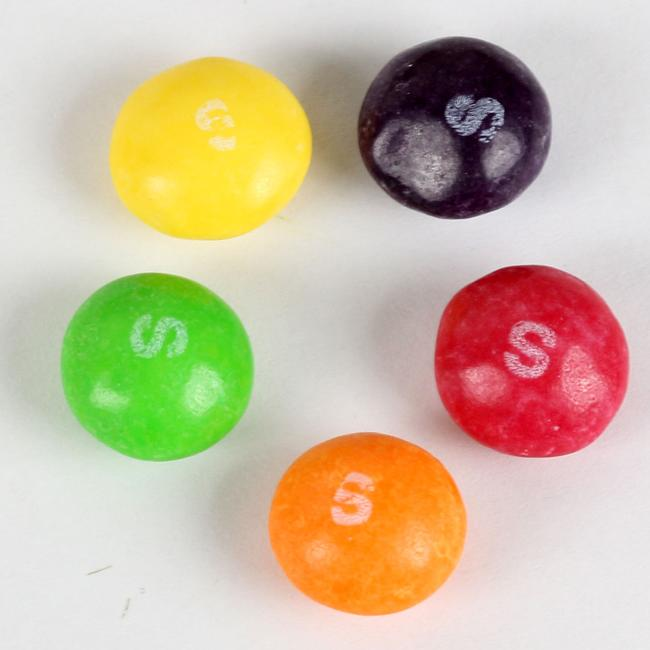 Step 4:
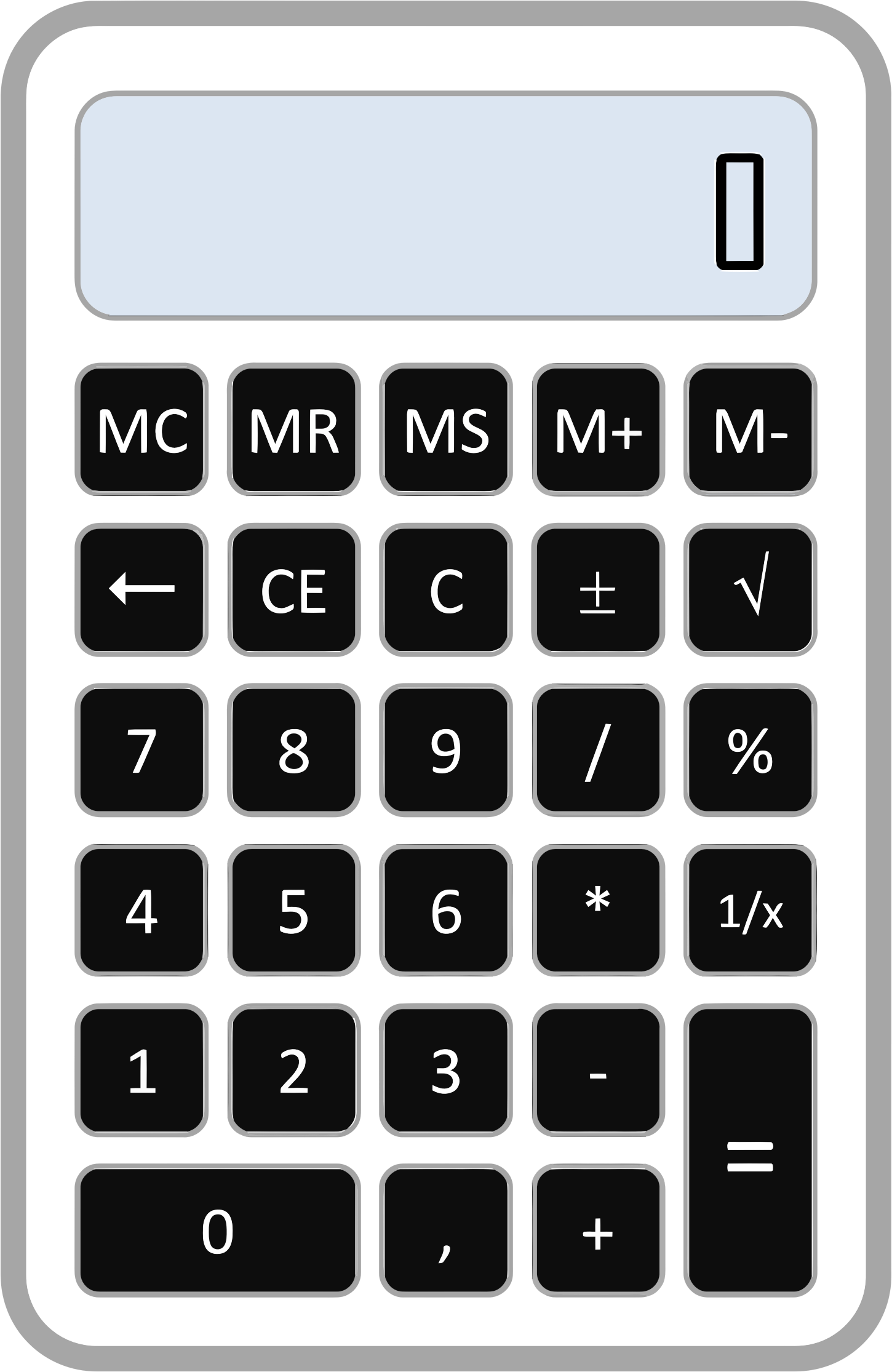 Calculate the 
probability of 
getting each 
color.
Step 5:
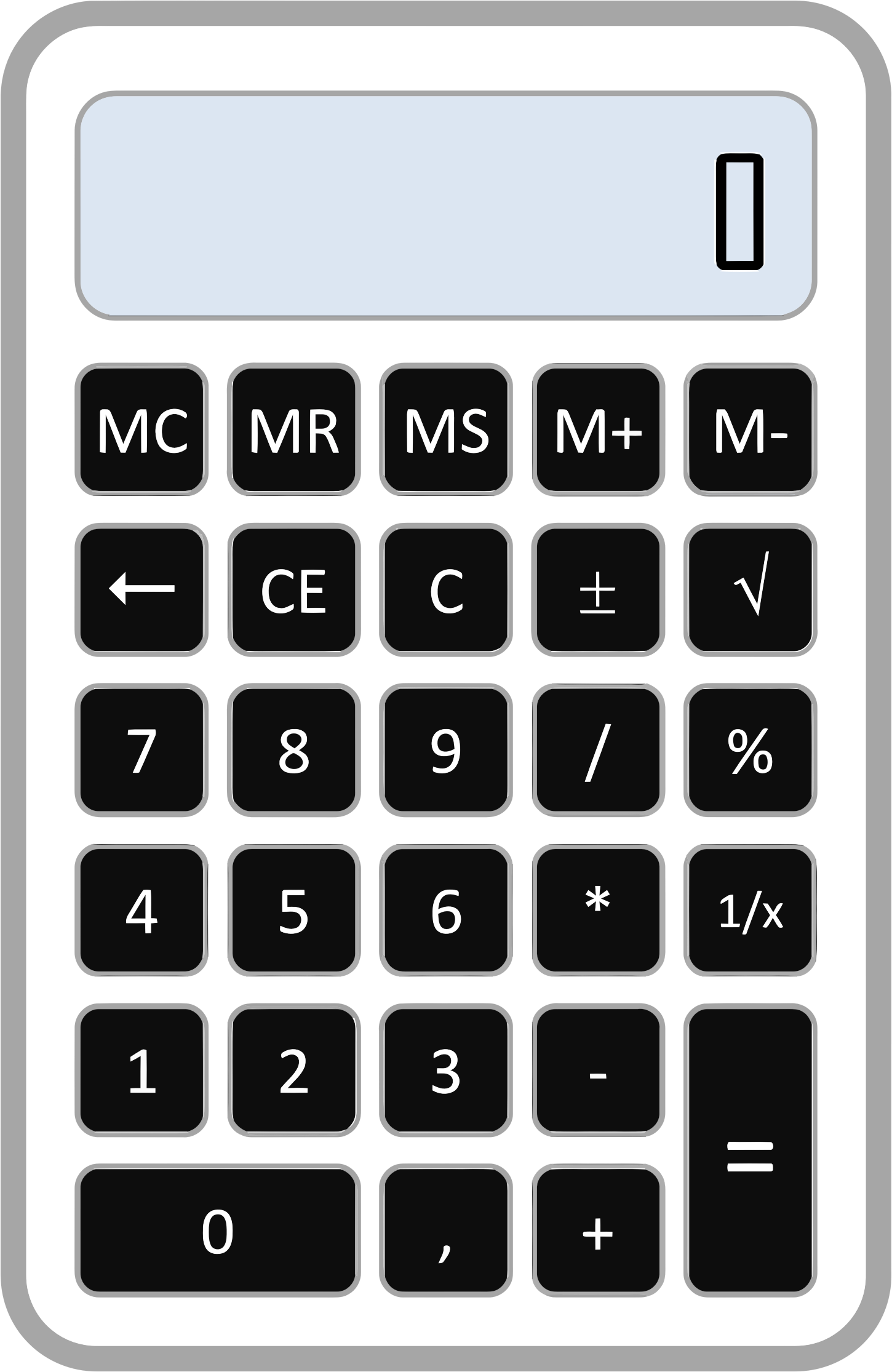 Calculate the 
odds of 
getting each 
color.
Step 6:
Answer the questions related to probability and odds.
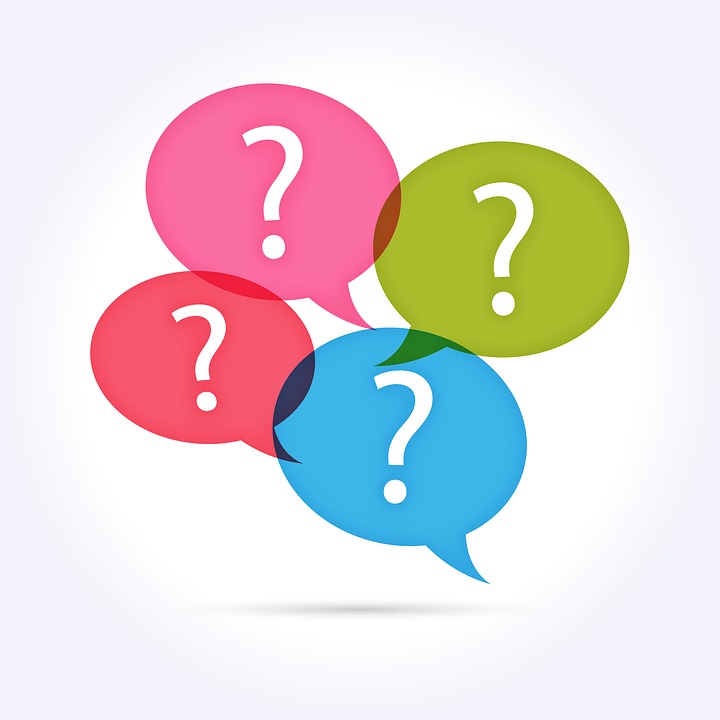 What conclusions can you draw about probability and odds?
Wrap Up!
What is probability? 
What is odds? 
What is the difference between probability and odds? 
Is there one assumption that we can make based on the class’ data as a whole? 
Is finding the probability of an event more accurate than finding the odds of an event?
References
Definition of Odds. (2017). Mathsisfun.com. Retrieved 27 April 2017, from https://www.mathsisfun.com/definitions/odds.html
Definition of Probability. (2017). Mathsisfun.com. Retrieved 27 April 2017, from https://www.mathsisfun.com/definitions/probability.html
Milleson, K. (2012). Probability and Odds - Skittles Activity. Ms. Milleson's 7th Grade Blog. Retrieved from http://msmilleson32.blogspot.com/2012/03/probability-and-odds-skittles-activity.html